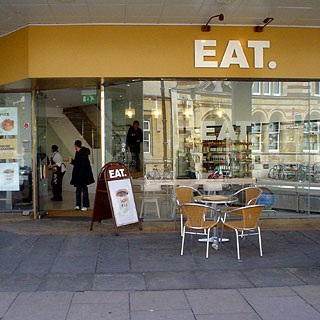 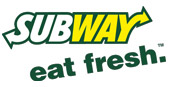 Comida rápida
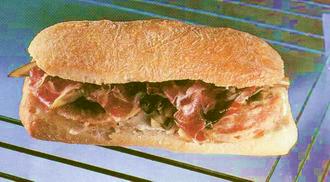 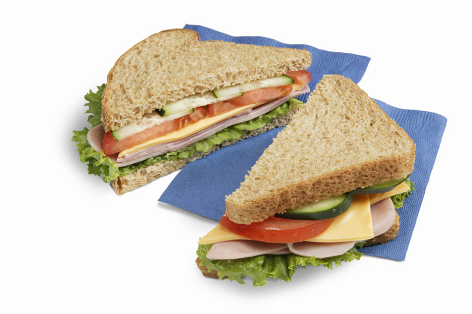 EL BOCADILLO
EL SANDWICH
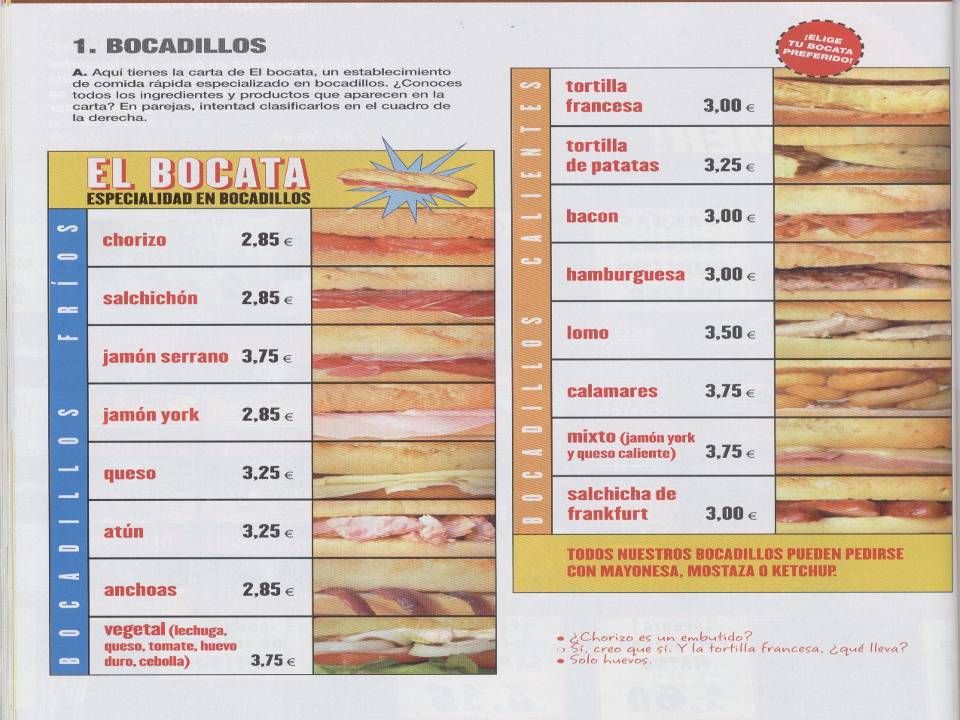 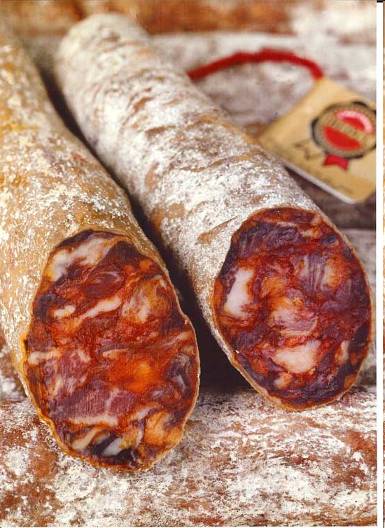 El chorizo
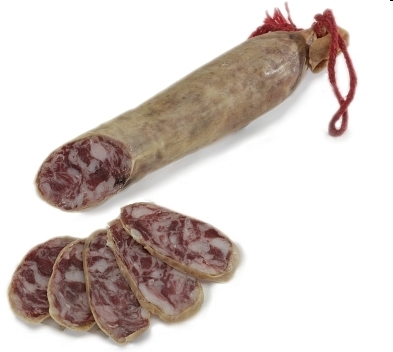 El salchichón
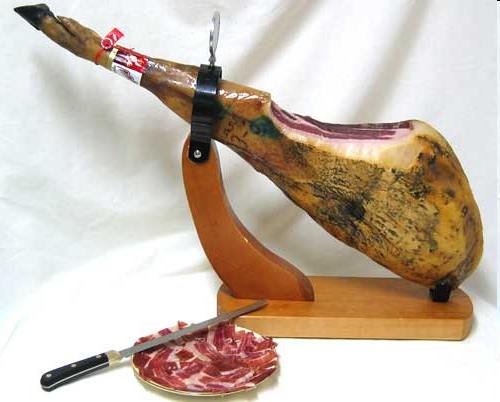 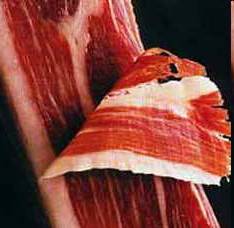 El jamón (serrano)
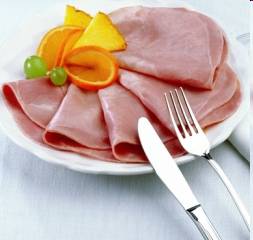 El jamón york
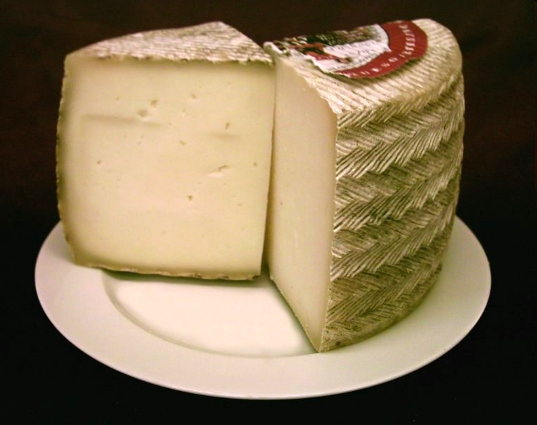 El queso
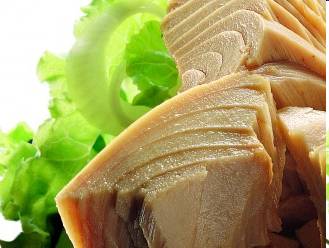 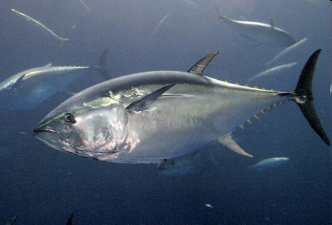 El atún
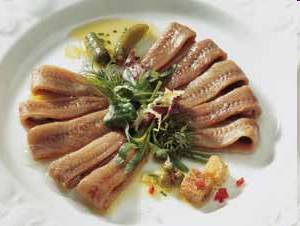 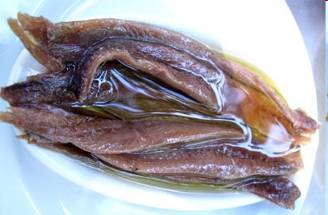 Las anchoas
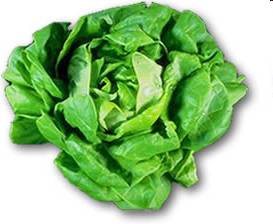 La lechuga
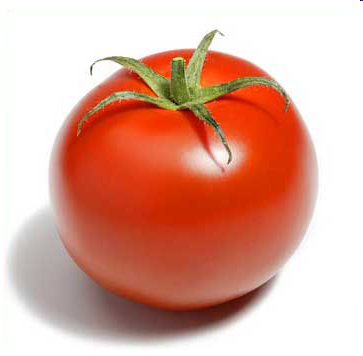 El tomate
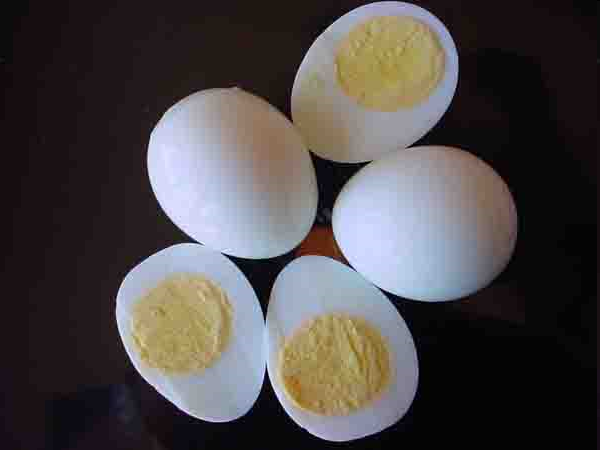 El huevo duro
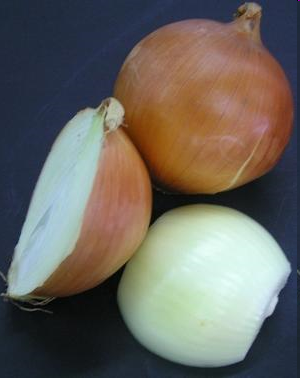 La cebolla
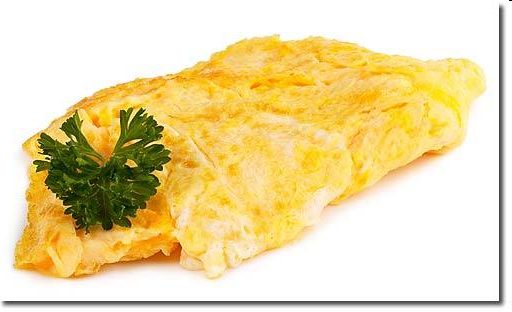 La tortilla francesa
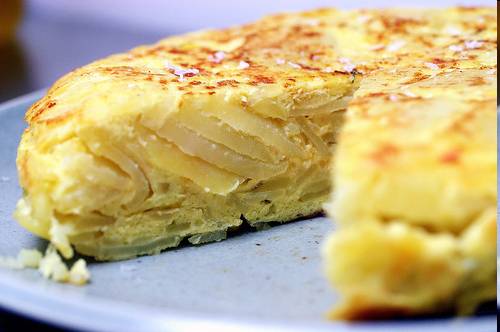 La tortilla de patatas
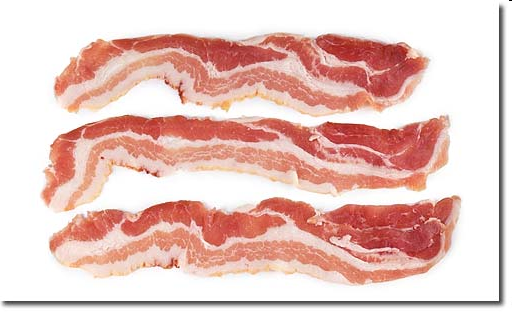 El bacon
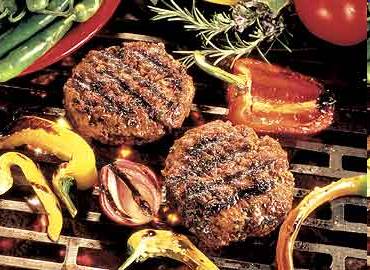 La hamburguesa
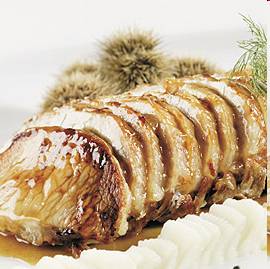 El lomo (de cerdo)
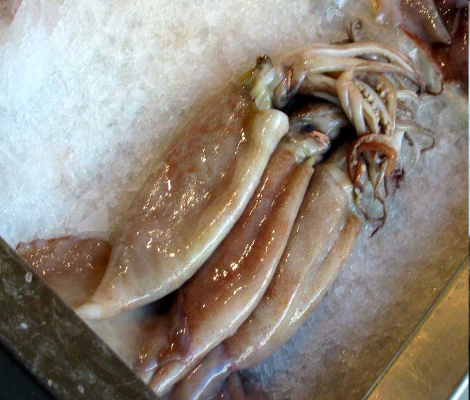 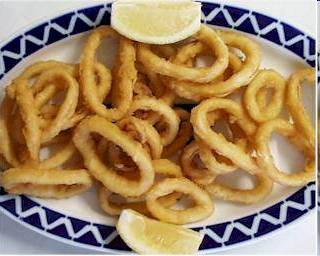 Los calamares
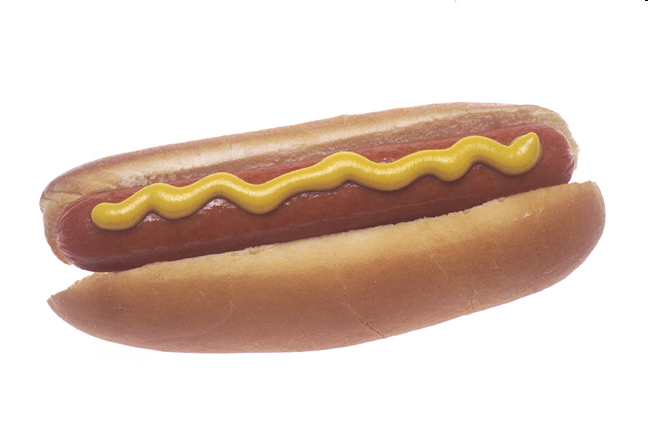 La salchicha
Clasifica los ingredientes y los productos que aparecen en la carta de bocadillos en las siguientes categorías.
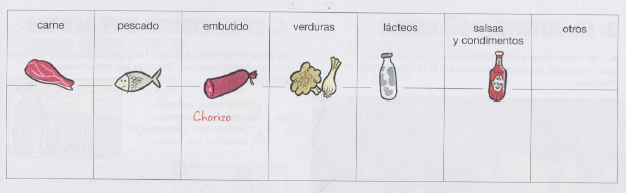 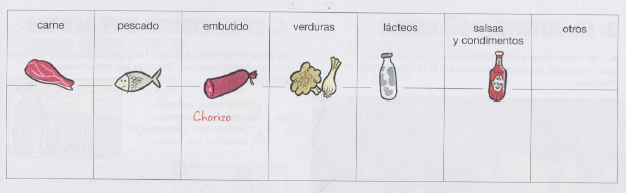 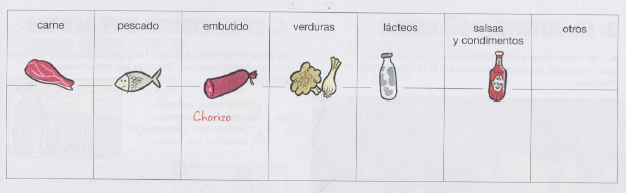 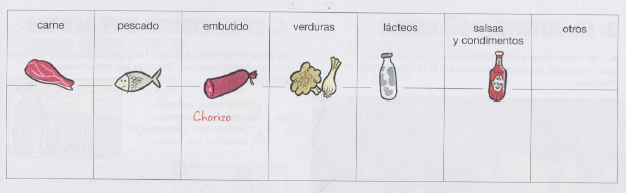 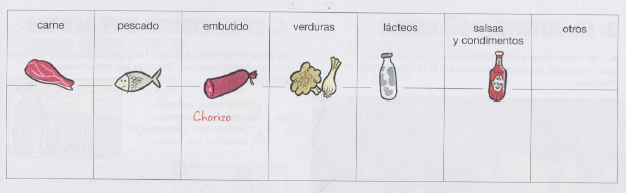 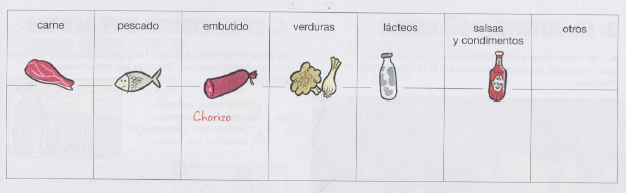 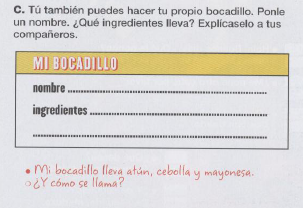 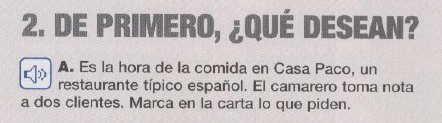 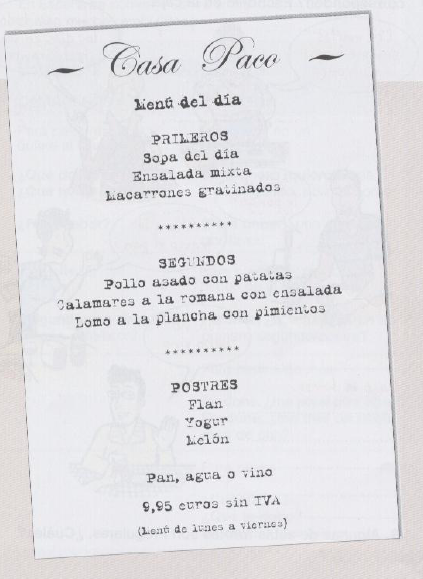 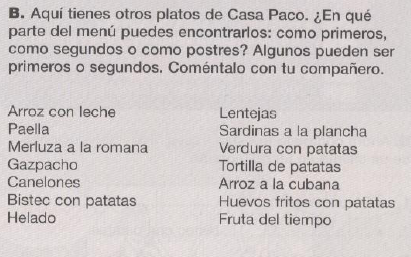 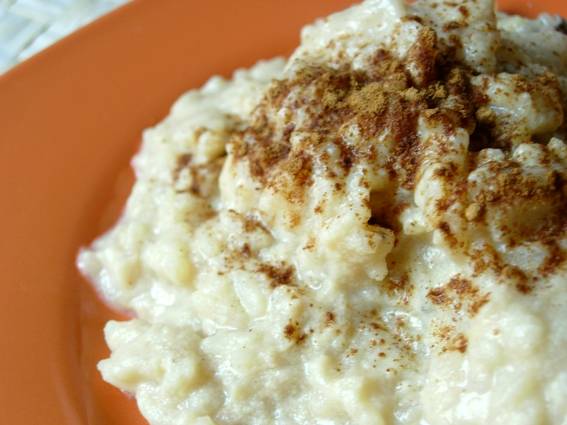 El arroz con leche
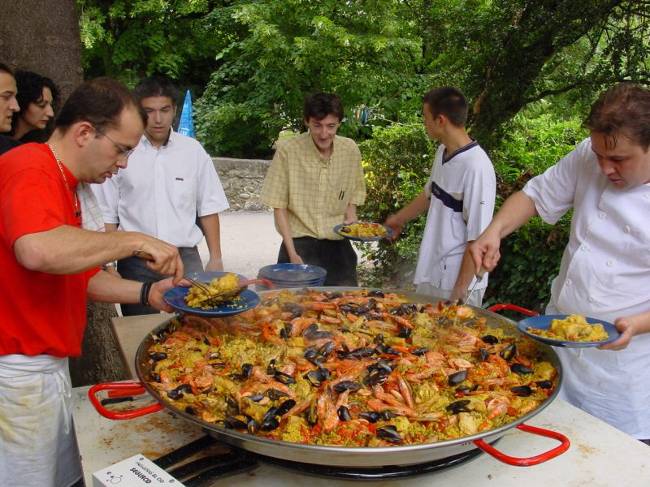 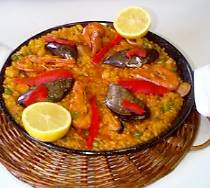 La paella
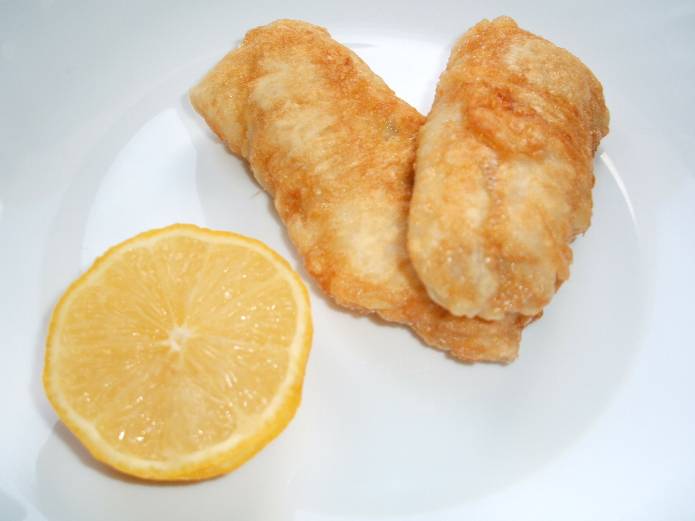 La merluza a la romana
El gazpacho
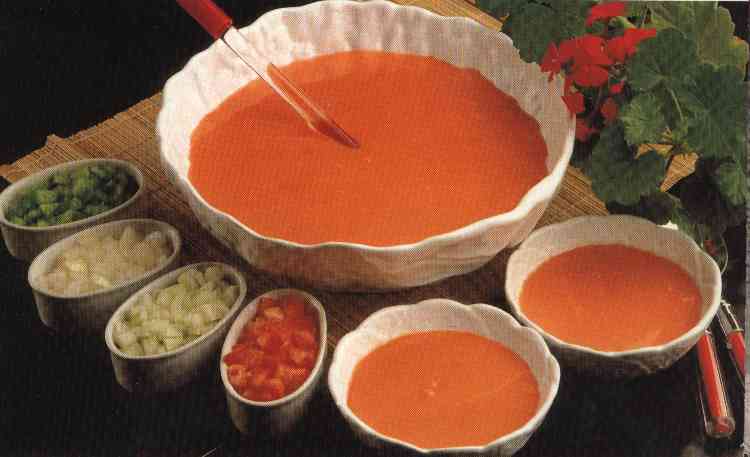 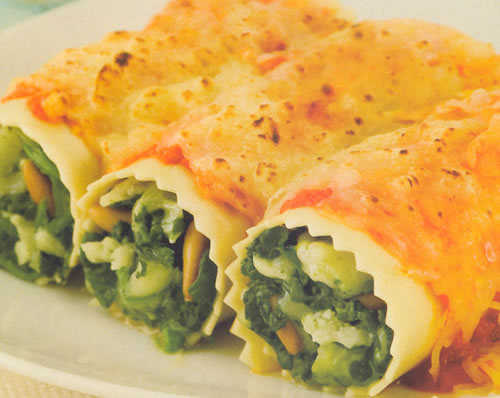 Los canelones
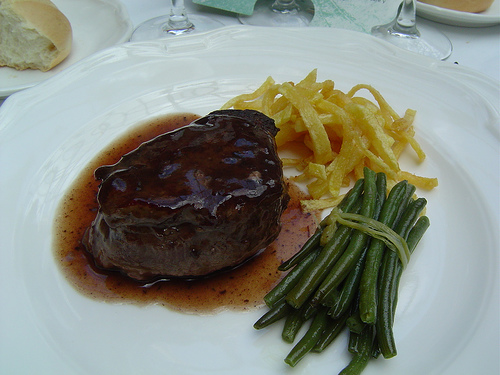 El bistec con patatas
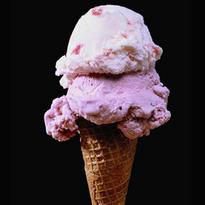 El helado
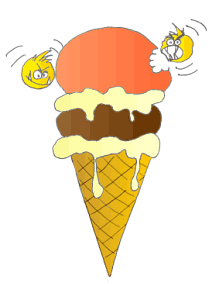 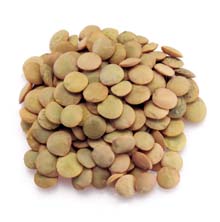 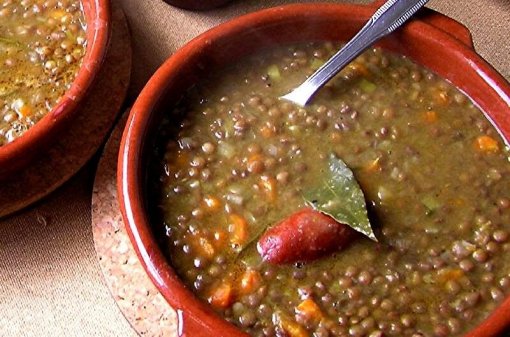 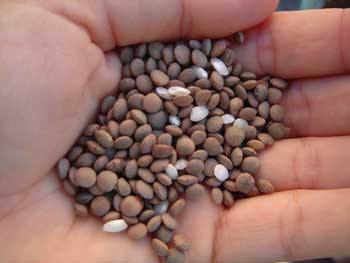 Las lentejas
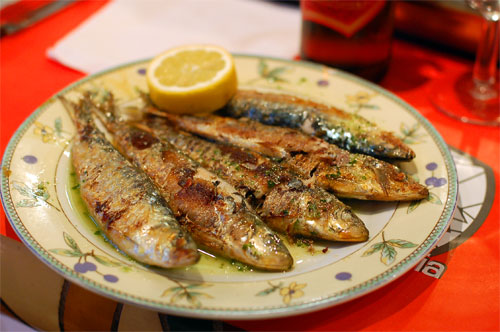 Las sardinas a la plancha
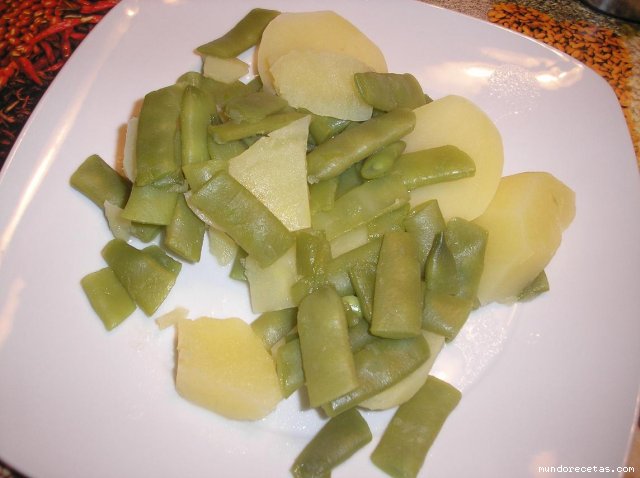 La verdura con patatas
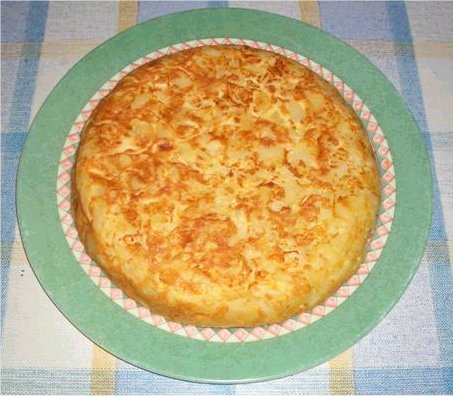 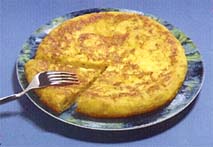 La tortilla de patatas
El arroz a la cubana
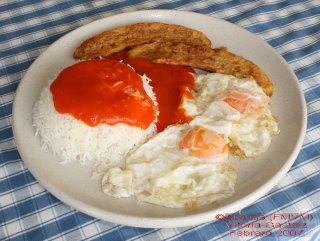 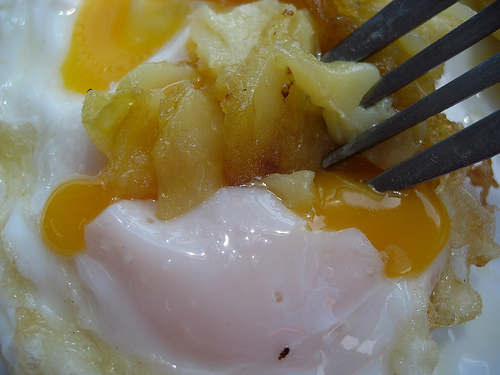 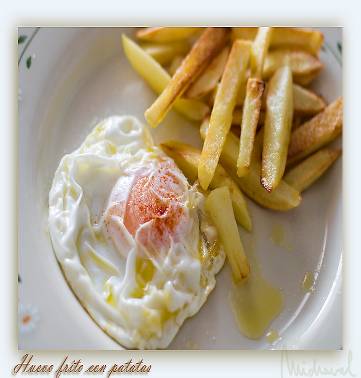 Los huevos fritos
con patatas
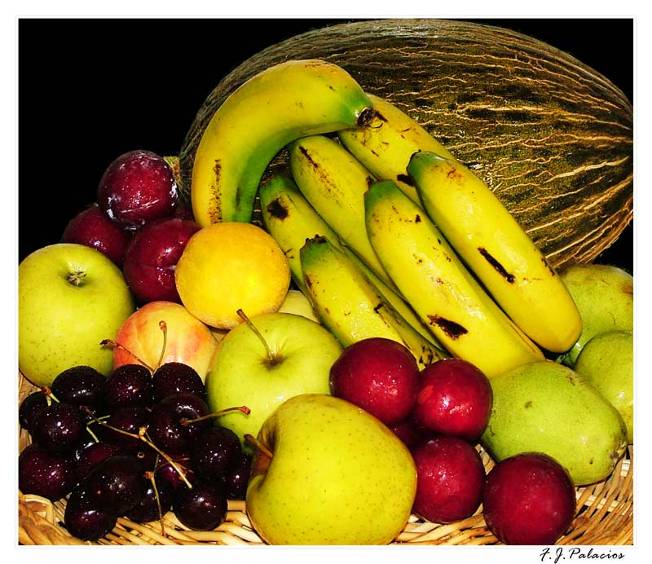 La fruta del tiempo
Lee estos fragmentos de diálogos ¿Quién crees que dice cada frase: el camarero (A) o el cliente (B)? Márcalo.
Relaciona los textos en español con los textos en inglés.
En un bar
1
a
□Hola. Buenos días. ¿Qué le pongo?
□ Hola. ¿Me pone un café, por favor?
¤ Can I have another coffee, please?
• Right away
b
2
¤ How much is it?
• Two thirty
□ ¿Me pone otro café, por favor?
□ Ahora mismo
3
c
¤ Good Morning. What would you like?
• Hello. Can I have a coffee, please?
□ ¿Qué le debo?
□ Dos con treinta
En un restaurante
Lee estos fragmentos de diálogos ¿Quién crees que dice cada frase: el camarero (A) o el cliente (B)? Márcalo.
Relaciona los textos en español con los textos en inglés.
a
□ ¿Qué desea?
□ De primero, ensalada…
1
¤ What would you like to drink?
• Still water
b
□ ¿Y de segundo?
□ De segundo, merluza.
2
¤ What would you like? 
• As starter: salad…
c
3
□ ¿Para beber?
□ Un agua sin gas
¤ And as main course?
•As main course: hake.
En un restaurante
Lee estos fragmentos de diálogos ¿Quién crees que dice cada frase: el camarero (A) o el cliente (B)? Márcalo.
Relaciona los textos en español con los textos en inglés.
□ Perdone, ¿me puede
traer un poco de pan?
□ Claro, en seguida.
□ Gracias
a
1
¤ Excuse me; can I have the bill, please?
2
¤ Excuse me, can I have some bread? 
• Of course, right away.
¤ Thank you.
b
□ Perdone, ¿me trae la cuenta,
	por favor?
3
¤ Excuse me; have you got ‘gazpacho’? 
• I am sorry, we have it only in summer.
c
□ Perdone, ¿la sopa de qué es?
□ De pollo. Lleva verduras y fideos.
4
¤ Excuse me; what is in the soup?
• It is chicken soup with vegetables and noodles.
□ Perdone, ¿tienen gazpacho?
□ No, lo siento, solo en verano
d
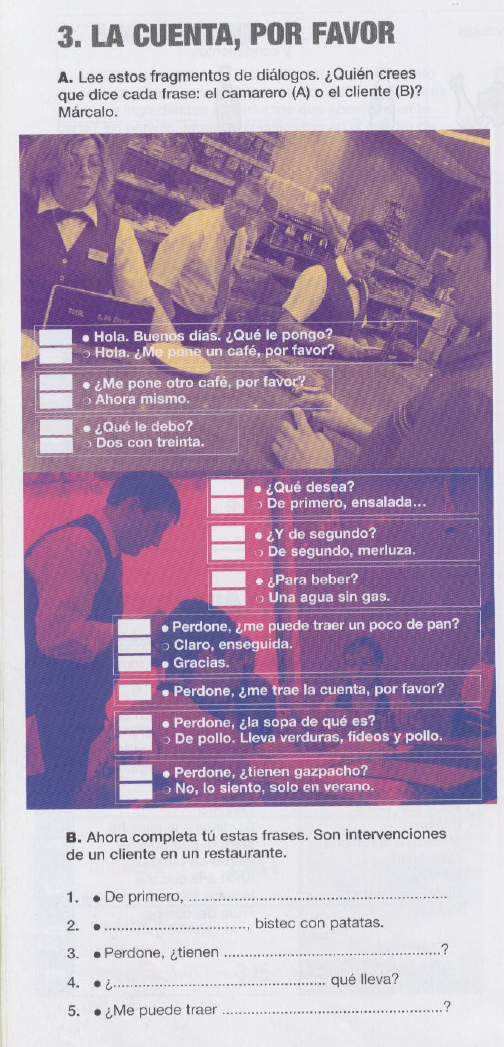 A. Completa el diálogo con las siguientes palabras y expresiones. Hay una opción que sobra.
de primero
La cuenta, por favor
otra agua
¿Y de segundo?
nos trae
macedonia
Una cerveza
lleva
con patatas
sin gas
para beber
un poco de
Camarero: Hola, buenos días.
Cliente 1: Buenos días.
Camarero: ¿Ya lo saben?
Cliente 1: Sí, mire, yo, ____________ quiero gazpacho.
Cliente 2: ¿Qué ___________ la ensalada griega?
Camarero: Tomate, queso, aceitunas negras y orégano.
Cliente 2: Pues, para mí, la ensalada griega.
Camarero: Gazpacho y ensalada. Muy bien. ________________.
Cliente 1: Para mí, bistec _______________
Cliente 2: Yo, merluza a la romana.
Camarero: Y, ¿qué les pongo __________________?
Cliente 1: ____________ para mí.
Cliente 2: Yo quiero agua ____________ fría.
Camarero: Muy bien.
(…)
Cliente 1: Perdone, ¿ _______________ un poco más de pan, por favor?
Camarero: Sí, ahora mismo.
Cliente 2: Y _________, por favor.
(…)
Camarero: ¿Desean ____________ de postre?
Cliente 1: ¿Qué hay?
Camarero: Hoy tenemos ______________ yogur y flan.
Cliente 1: Yo quiero un yogur.
Cliente 2: Yo, flan.
Cliente 1: ______________________.
Camarero: Ahora mismo.
alguna cosa
1. Camarero: ¿Qué desea?
gazpacho
2. Cliente: Sí, mire, yo, de primero quiero
ensalada
la sopa del día
3. Camarero: Muy bien. ¿Y de segundo?
Bistec con patatas fritas
4. Cliente:
Calamares a la romana con ensalada
por favor
Paella
agua sin gas
5. Camarero: Y, ¿qué le pongo de beber?
6. Cliente: Quiero
cerveza
vino tinto
7. Camarero: ¿Desea algo de postre?
8. Cliente: ¿Qué hay?
arroz con leche
10. Cliente: Pues
9. Camarero: Hoy tenemos arroz con leche, flan y helado
flan
helado de chocolate
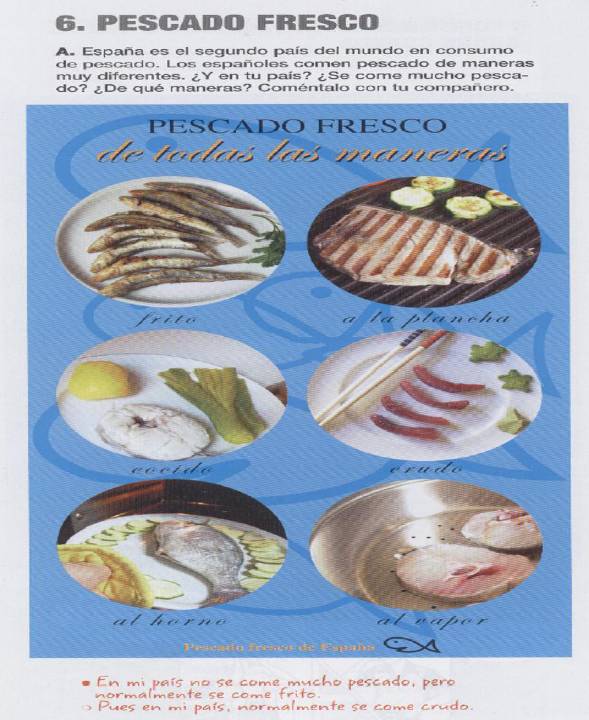 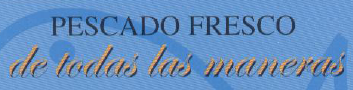 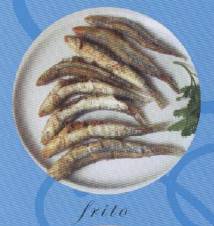 FRITO
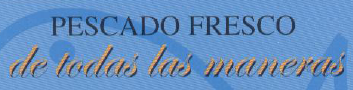 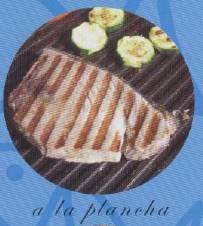 A LA PLANCHA
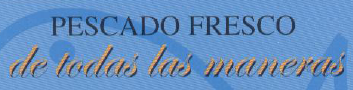 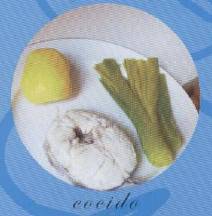 COCIDO
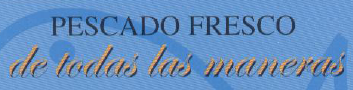 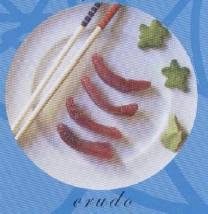 CRUDO
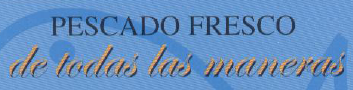 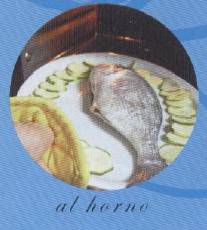 AL HORNO
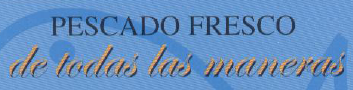 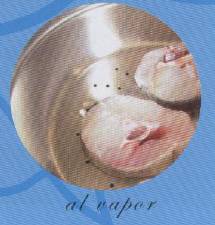 AL VAPOR
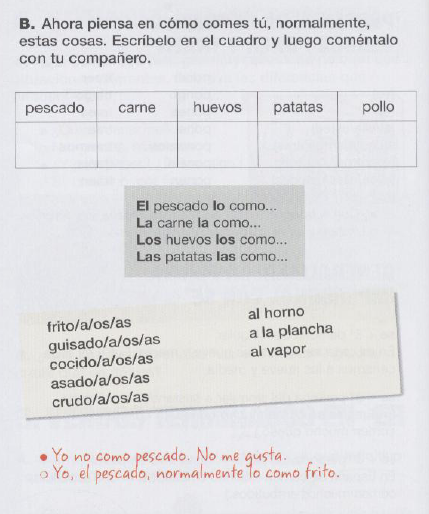 Yo como el pescado a la plancha
Yo como la carne asada
Yo como los huevos fritos
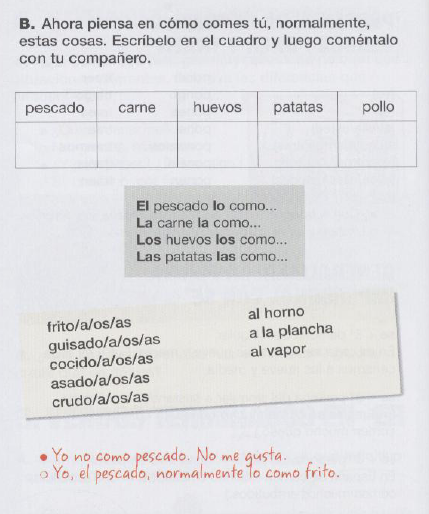 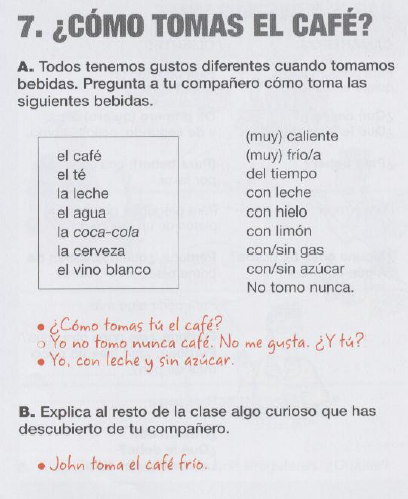 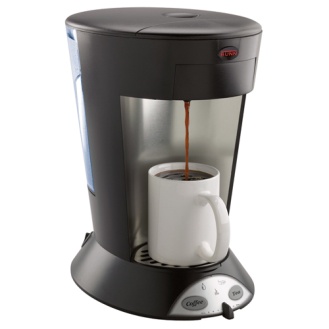 ¿Como tomas el café?
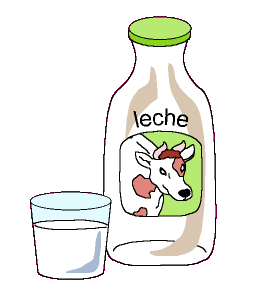 Yo tomo el café con…
leche
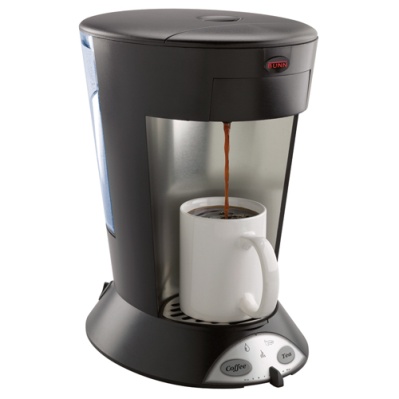 ¿Como tomas el café?
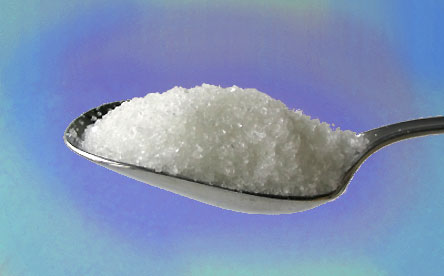 Yo tomo el café con/sin…
azúcar
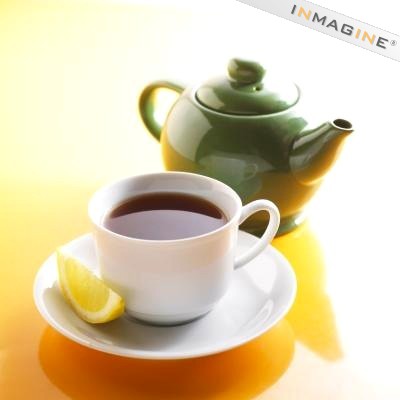 ¿Cómo tomas el té?
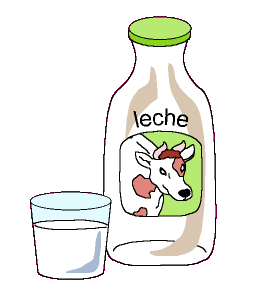 Yo tomo el té con…
leche
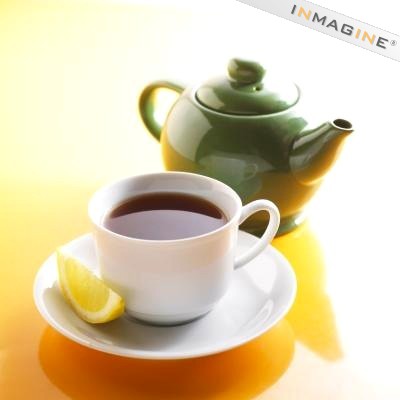 ¿Cómo tomas el té?
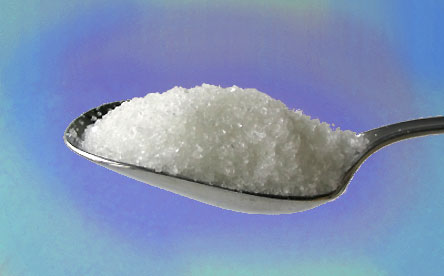 Yo tomo el té con…
azúcar
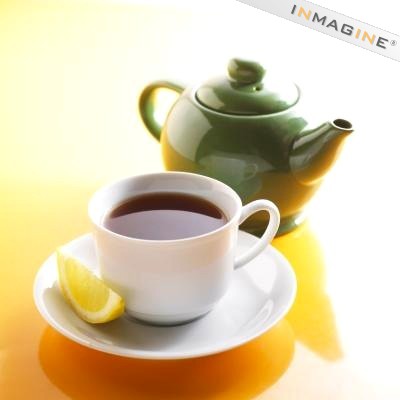 ¿Cómo tomas el té?
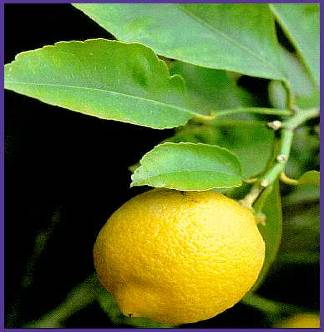 Yo tomo el té con…
limón
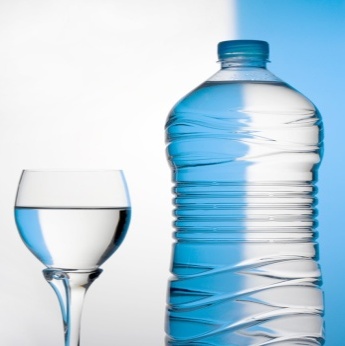 ¿ Cómo tomas el agua?
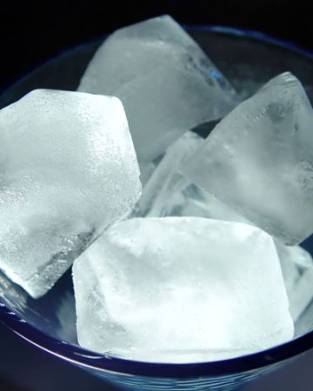 Yo tomo el agua con…
hielo
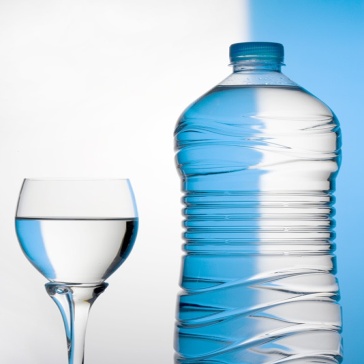 ¿Cómo tomas el agua?
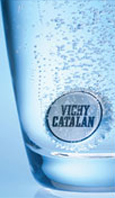 Yo tomo el agua con/sin…
gas
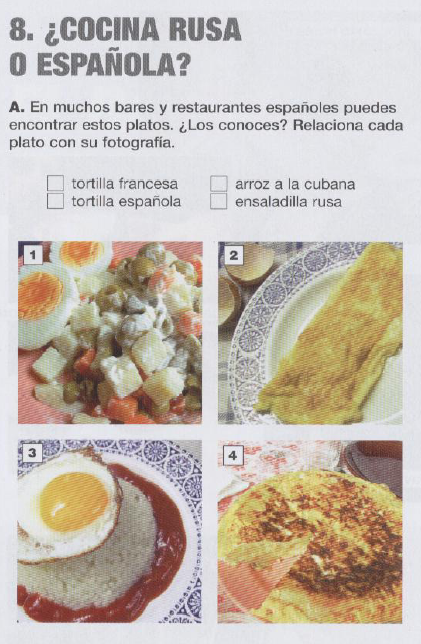 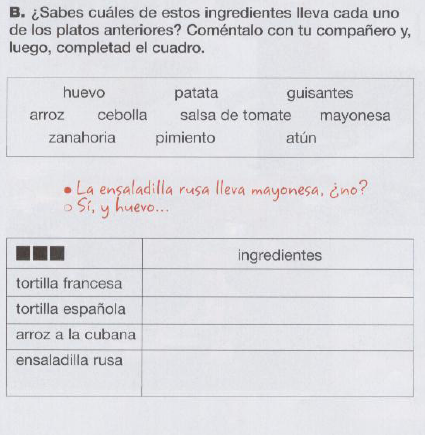 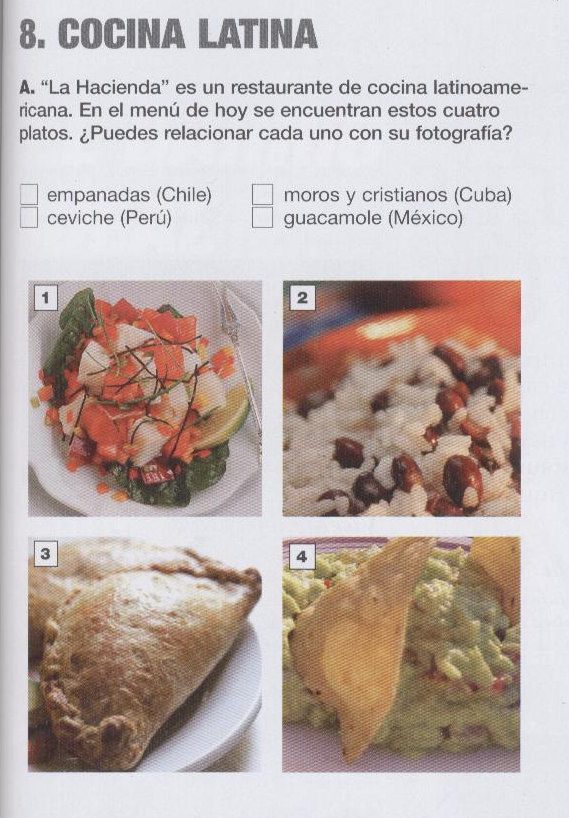 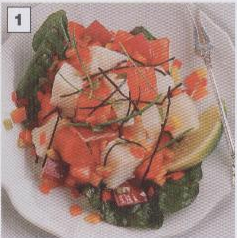 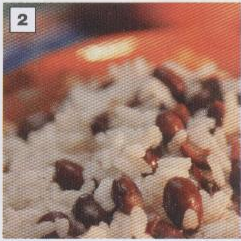 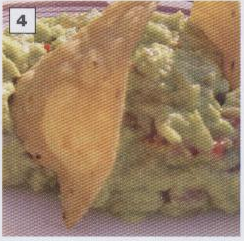 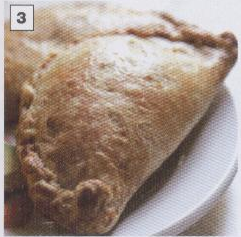 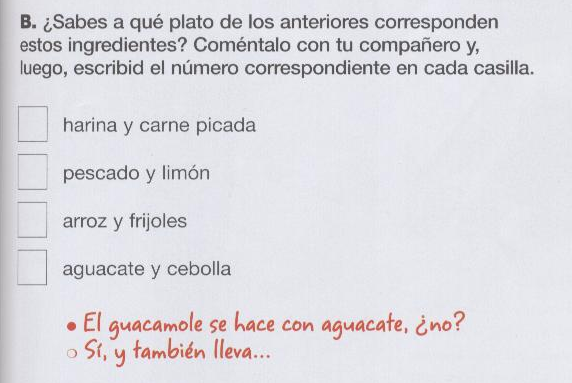 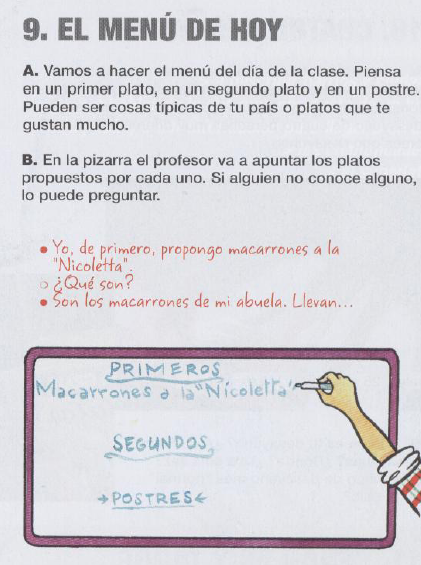 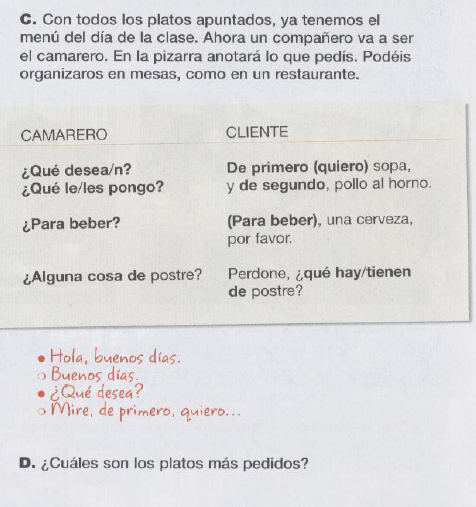